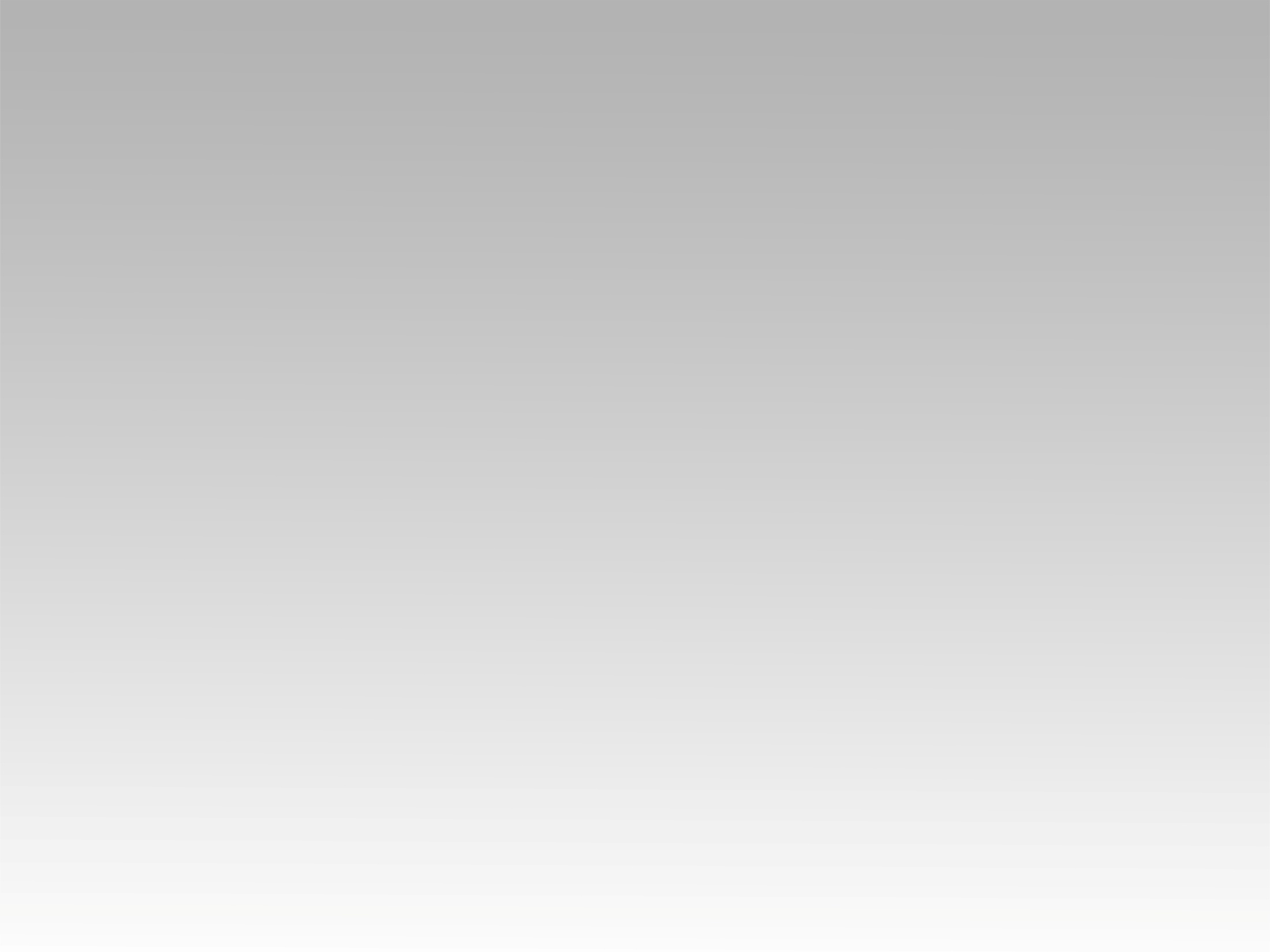 تـرنيــمة
ربِّي أنا عايز أرَنِّم ليك
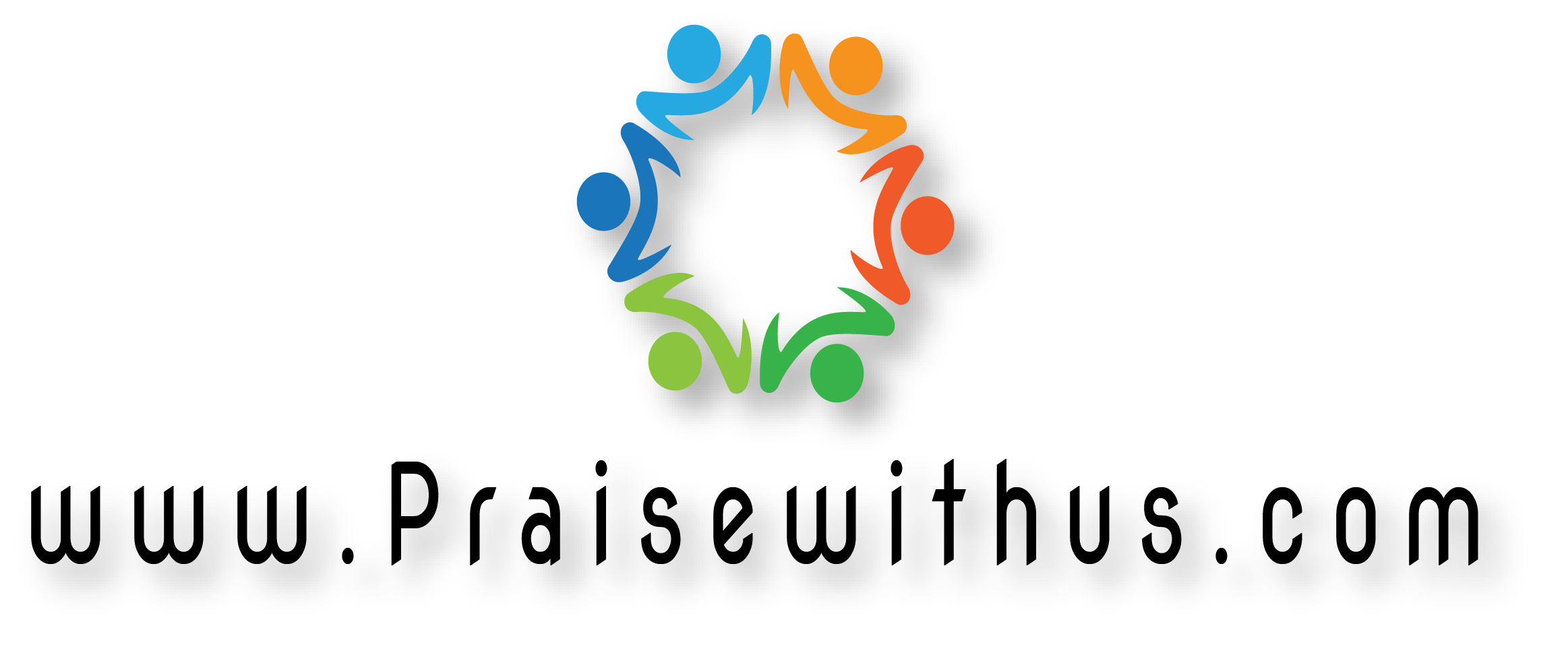 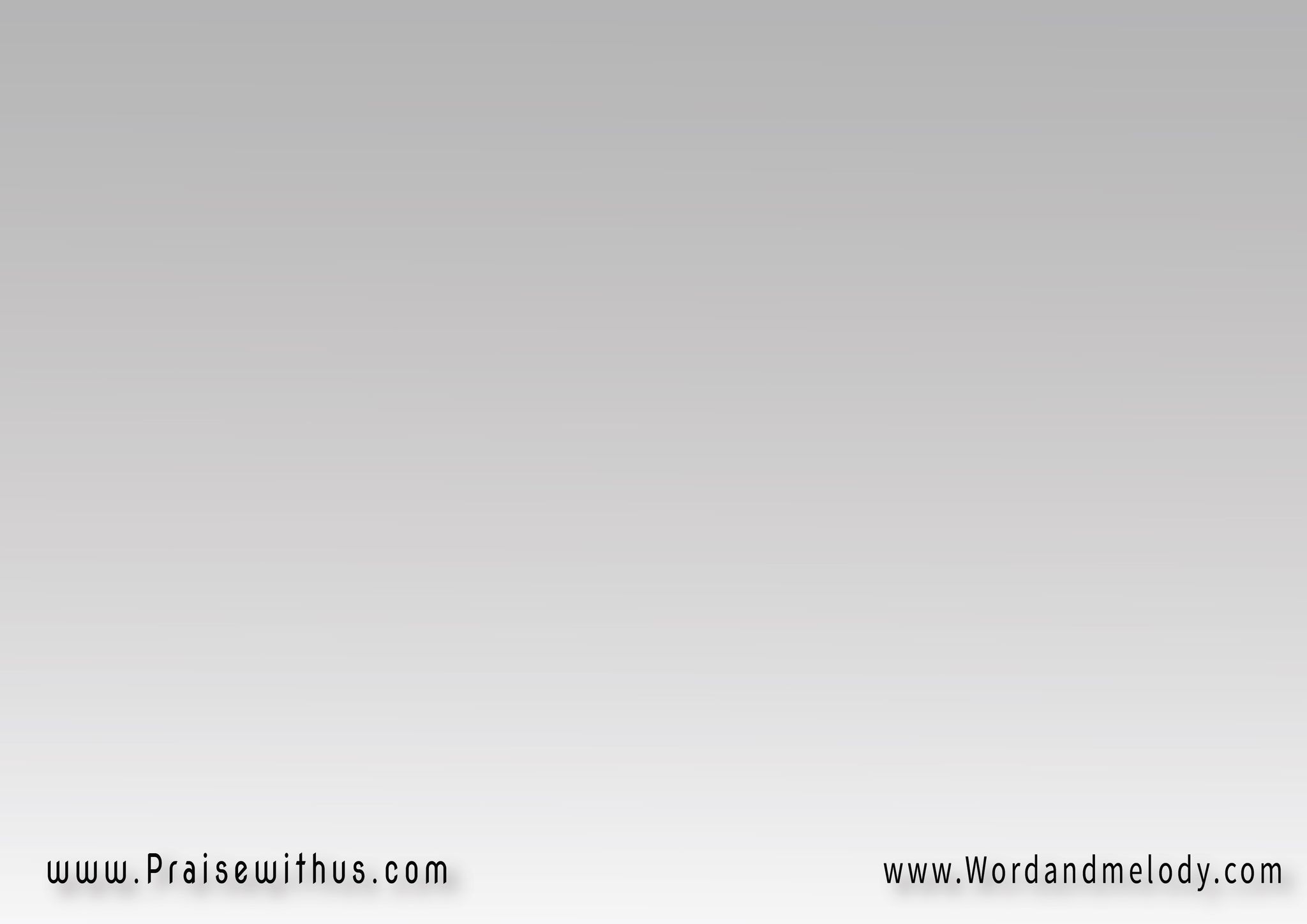 رَبِّــي أنا عَايز أرَنِّم ليكنِفسي أسَبِّح وارفَع اِسمَكأنتَ في قلبـــــي مِفَرَّحنيفرَحي عَلشَان إنتَ فديتني
rabbi ana aayez arannem leeknefsi asabbeh warfaa esmakenta fi albi mefarrahni  
farahi aalashan enta faditni
Lord I lift Your name on highLord I love to sing Your praisesI am so glad You are in my lifeI am so glad You came to save us
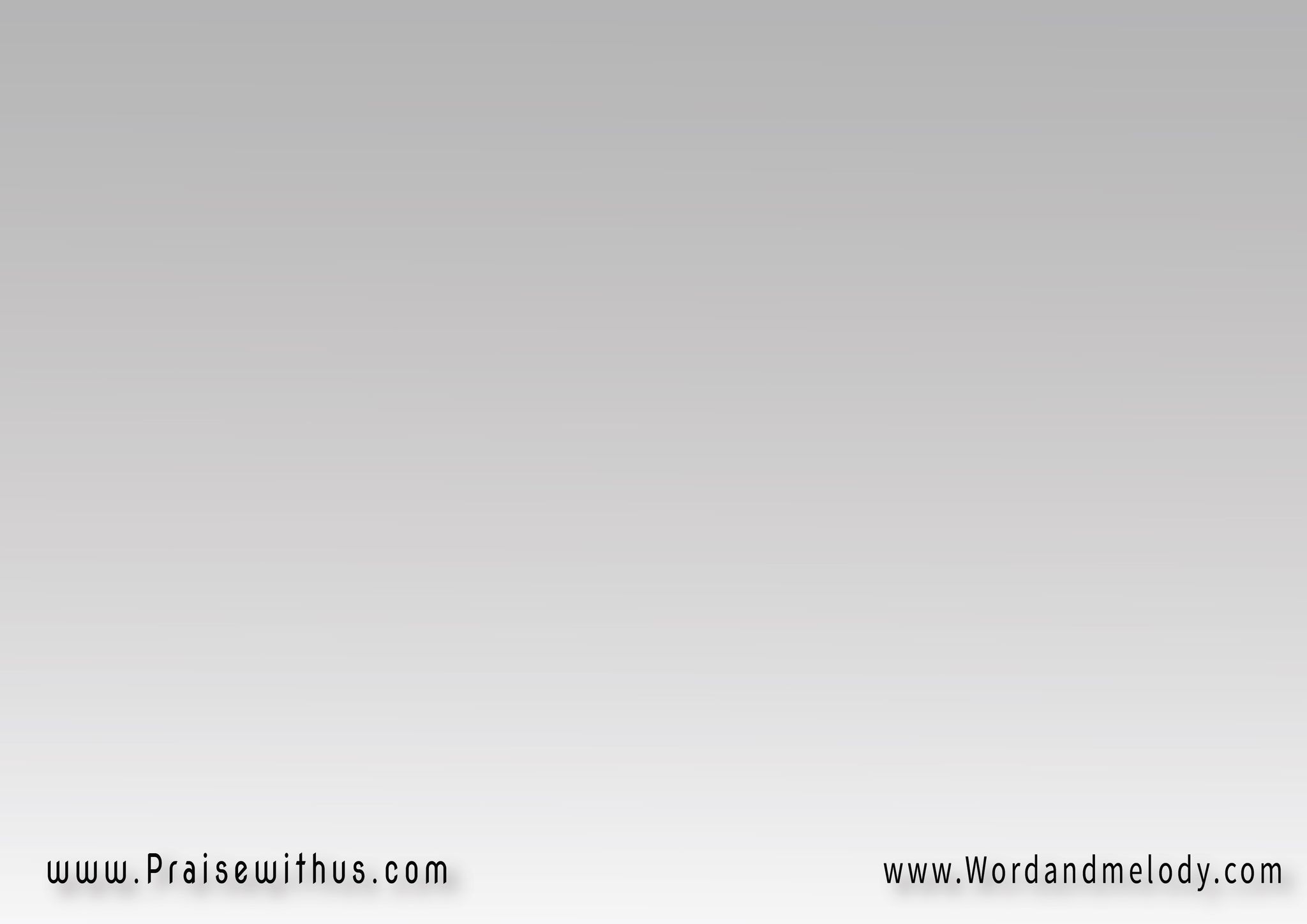 جيت مِن السَّمَا لأرضِنا   وَرِّيتنـا الطَّريقمِن أرضِنــــا لِلصَّليب   رَفَعْت كُل ضِيق
jet men el ssama le arDena   warretna el ttareeqmen arDena lel SSaleeb   rafaat kol Deeq

You came from heaven to earth to show the wayfrom the earth to the cross my debt to pay,
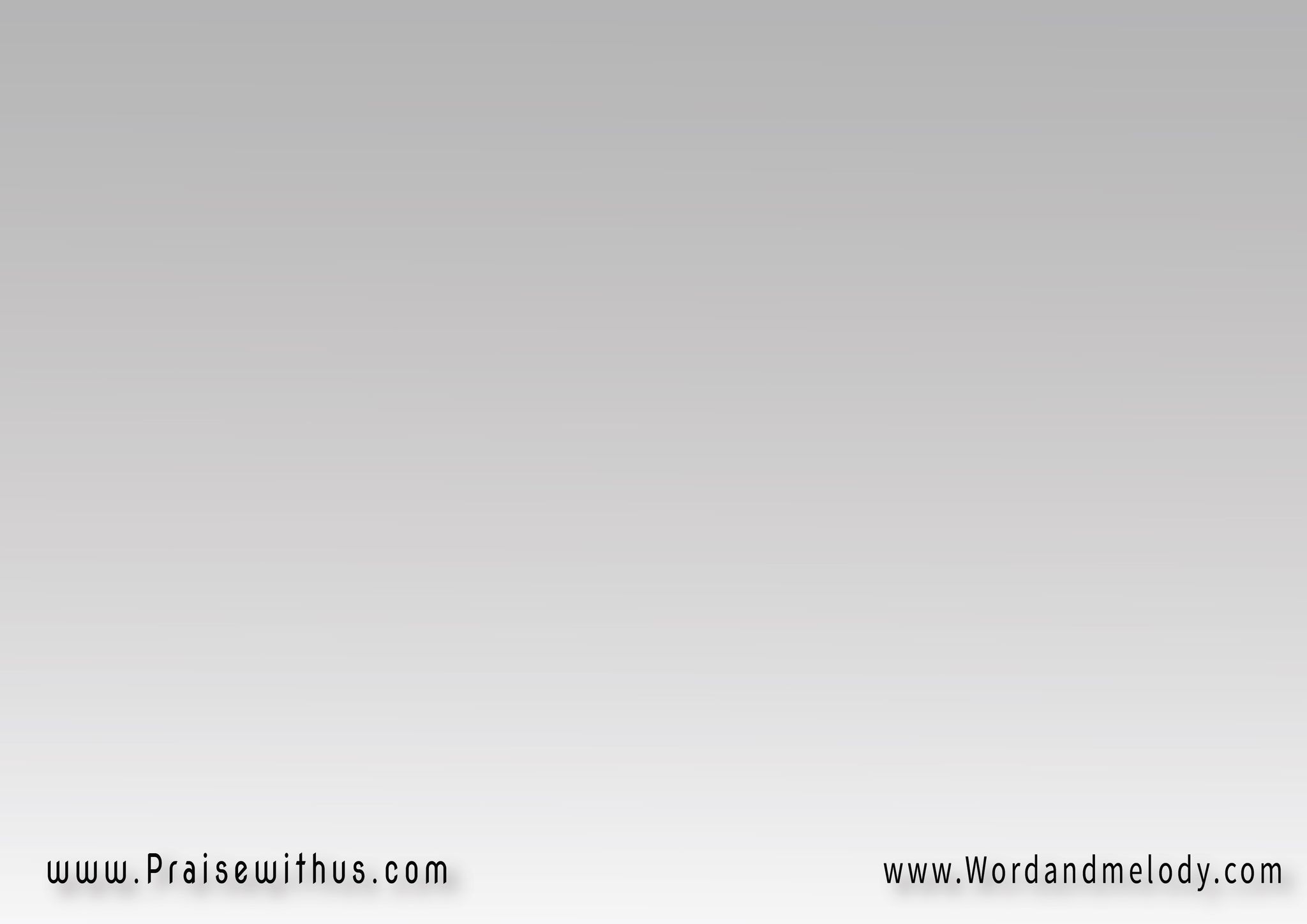 عالصَّليب اِترَفَعت   لَكِن لِلسَّمَا اِرتَفَعترَبِّي أنا عَايز أرَنِّم ليك
ael SSaleeb etrafaat   laken lelssama ertafaatrabbi ana aayez arannem leek

from the cross to the grave from the grave to the sky.
 Lord I lift Your name on high
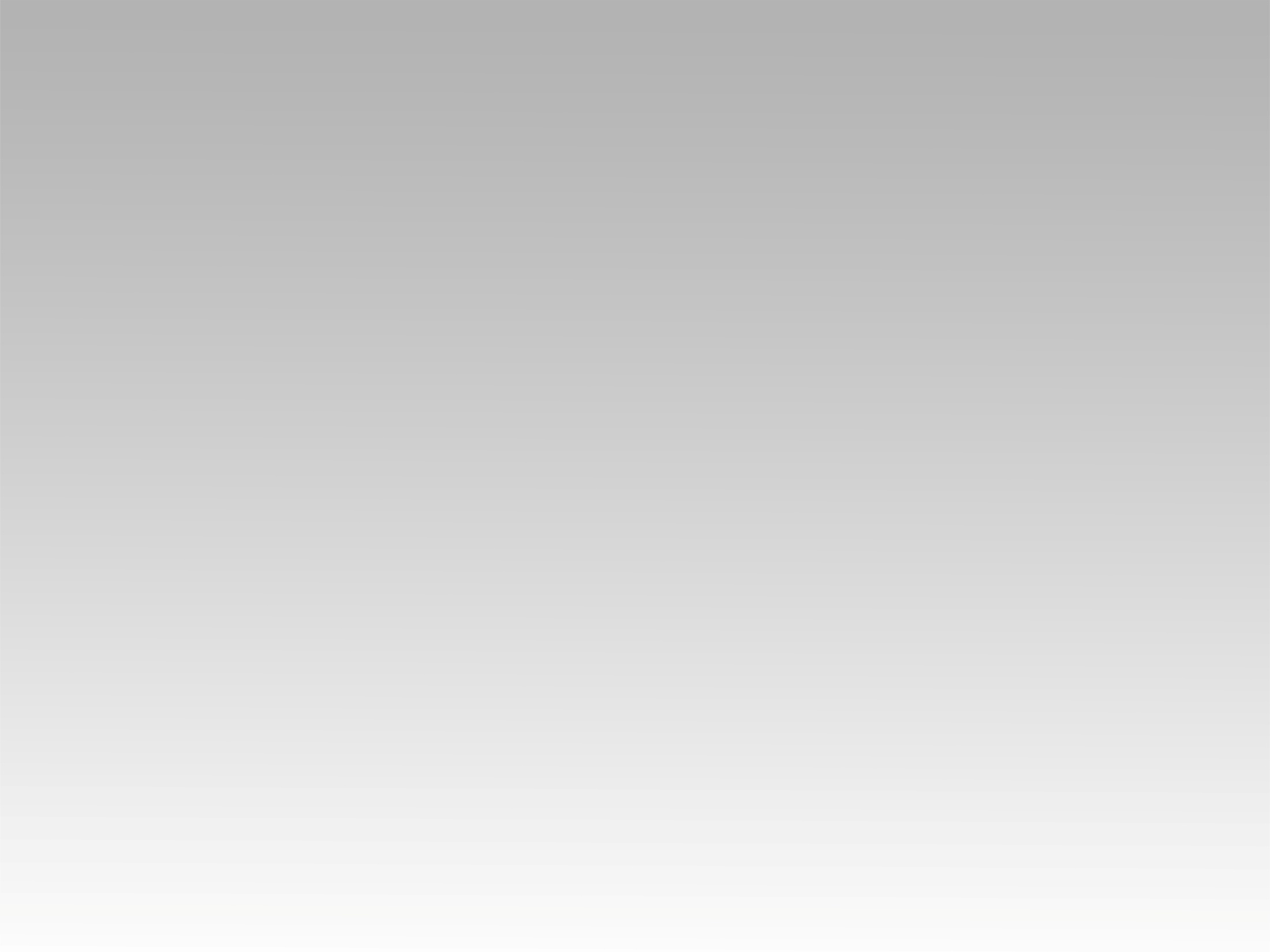 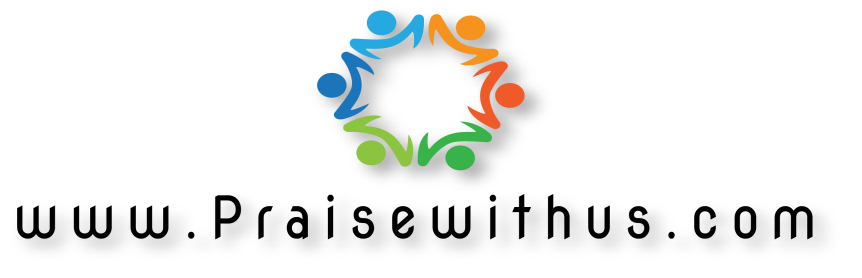